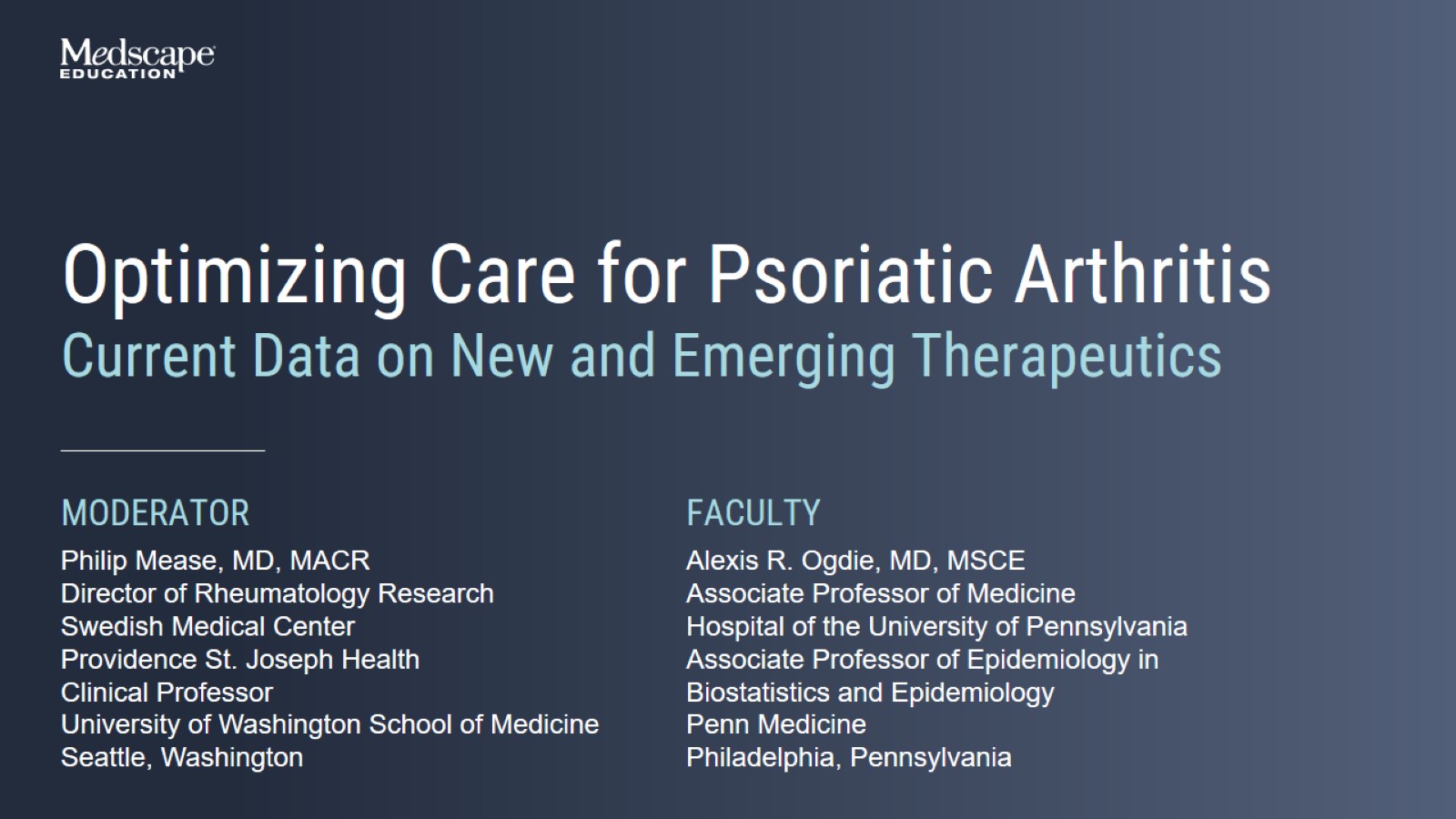 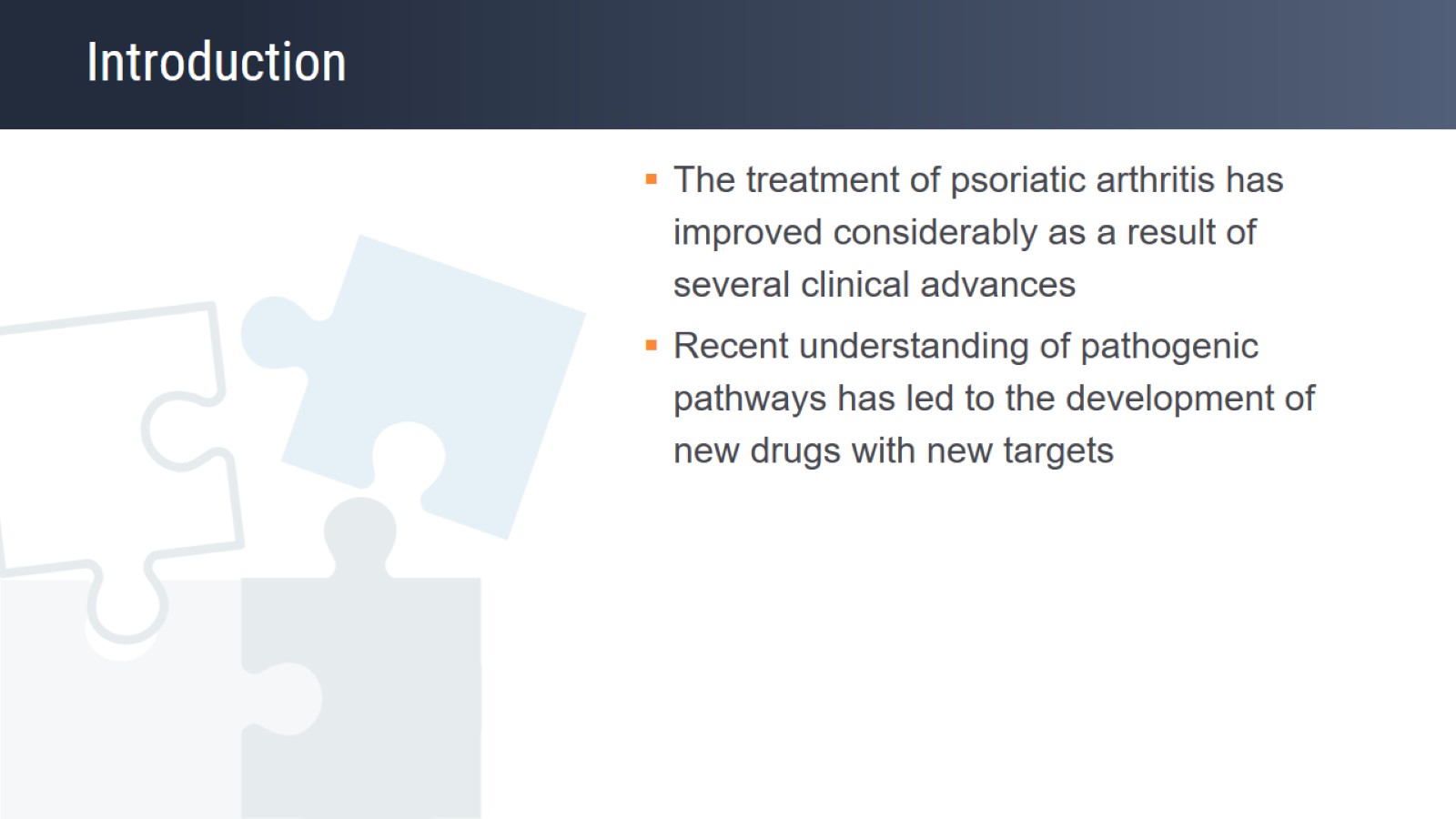 Introduction
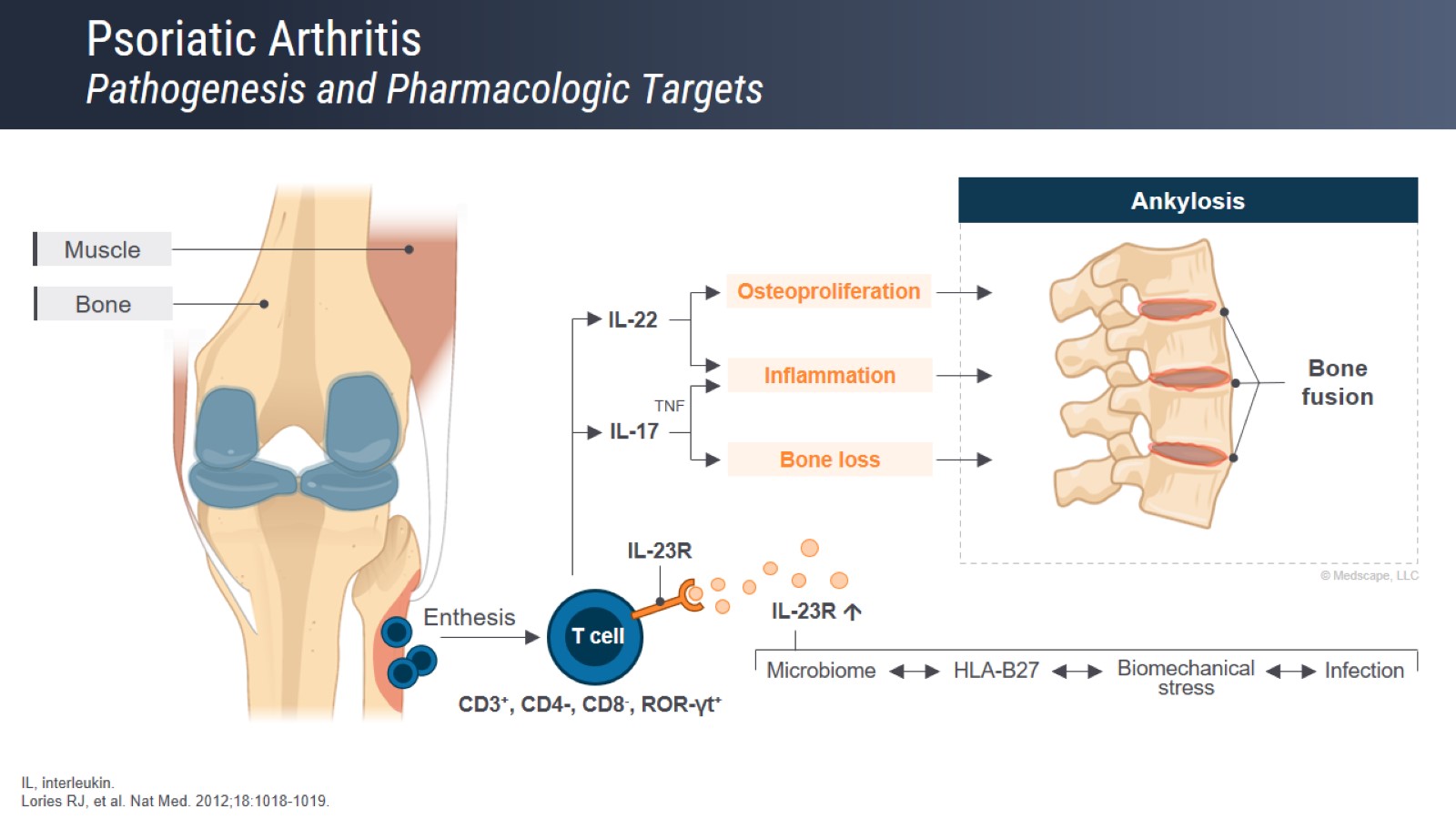 Psoriatic ArthritisPathogenesis and Pharmacologic Targets
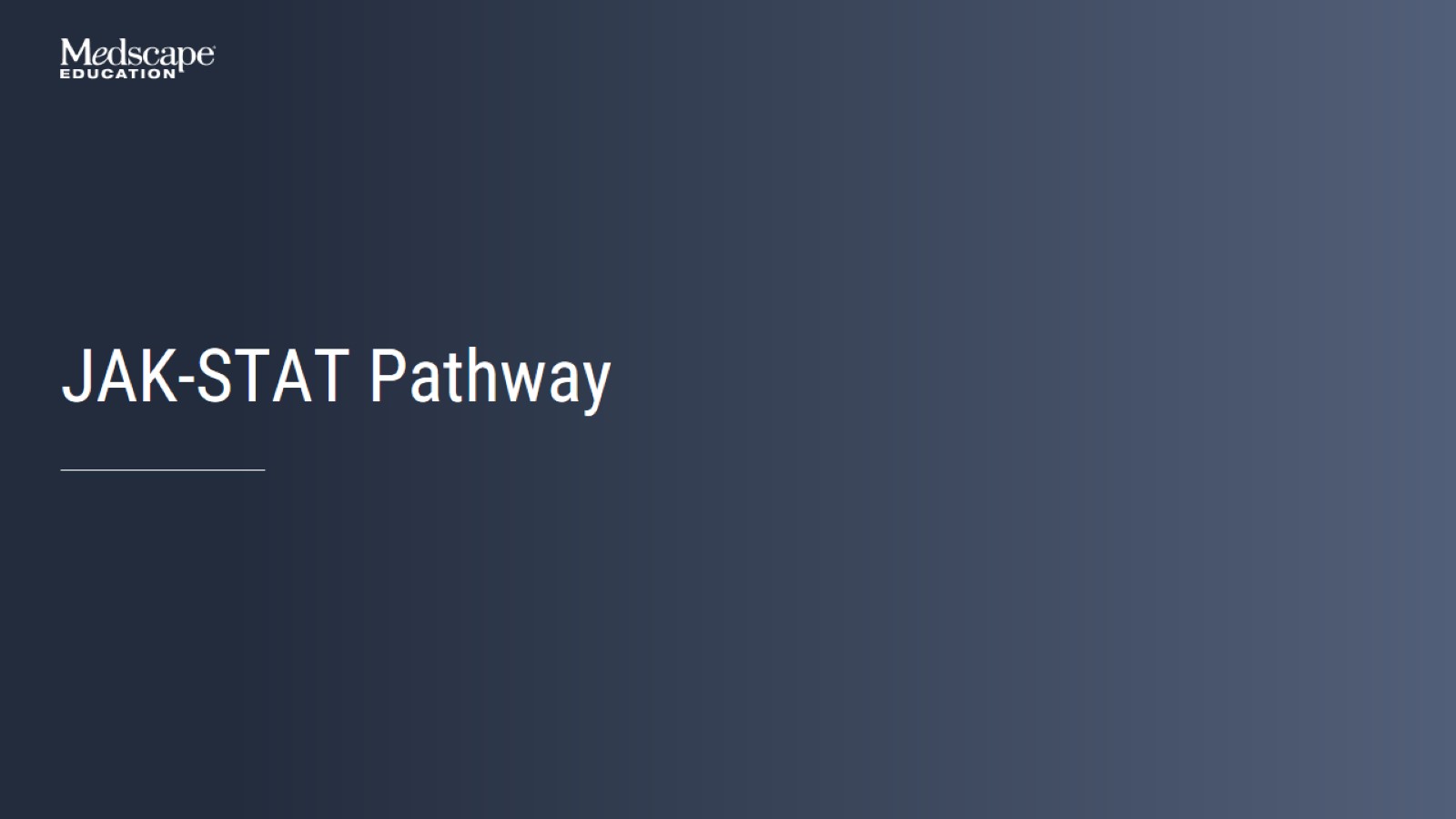 JAK-STAT Pathway
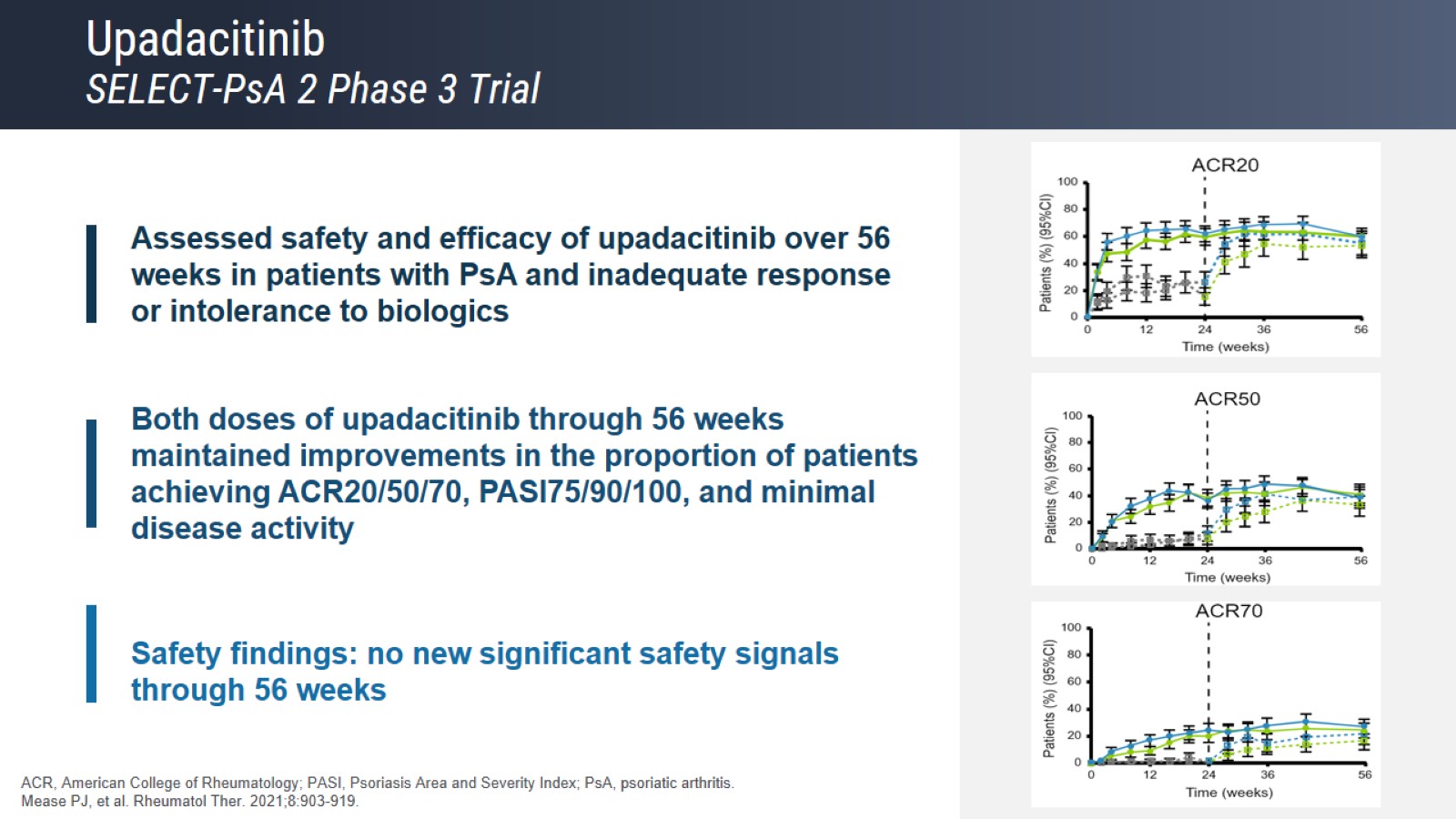 UpadacitinibSELECT-PsA 2 Phase 3 Trial
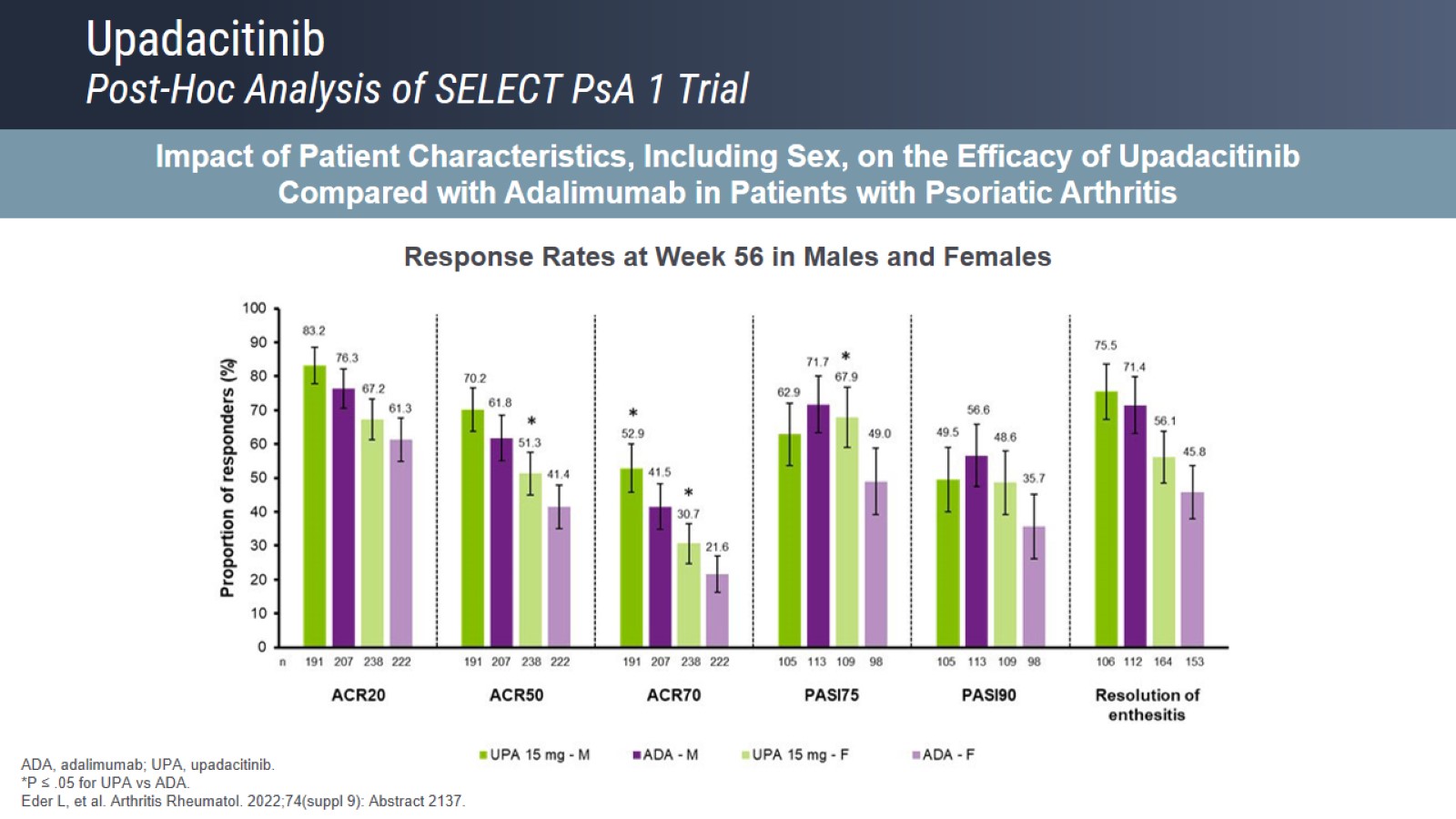 UpadacitinibPost-Hoc Analysis of SELECT PsA 1 Trial
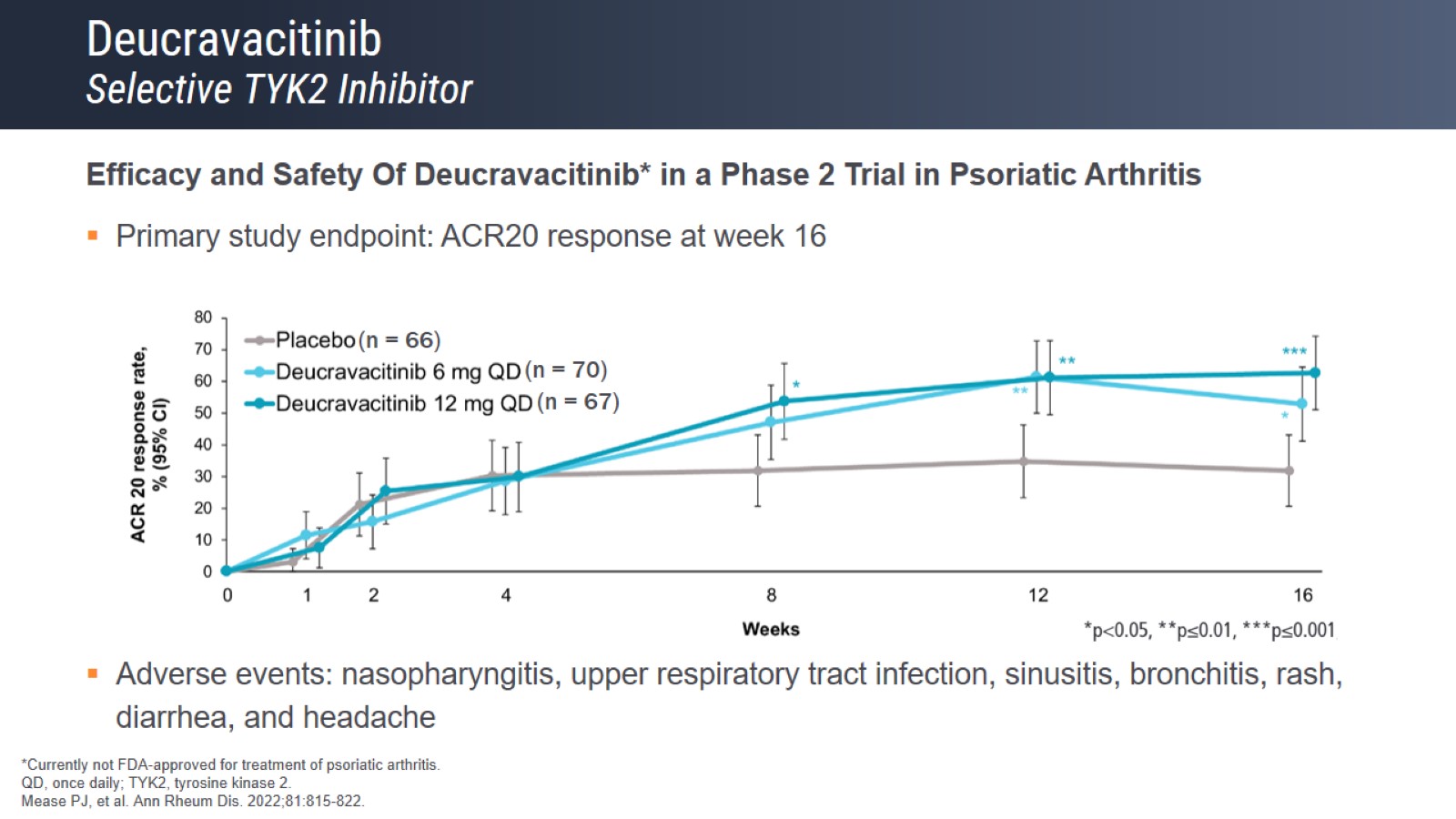 DeucravacitinibSelective TYK2 Inhibitor
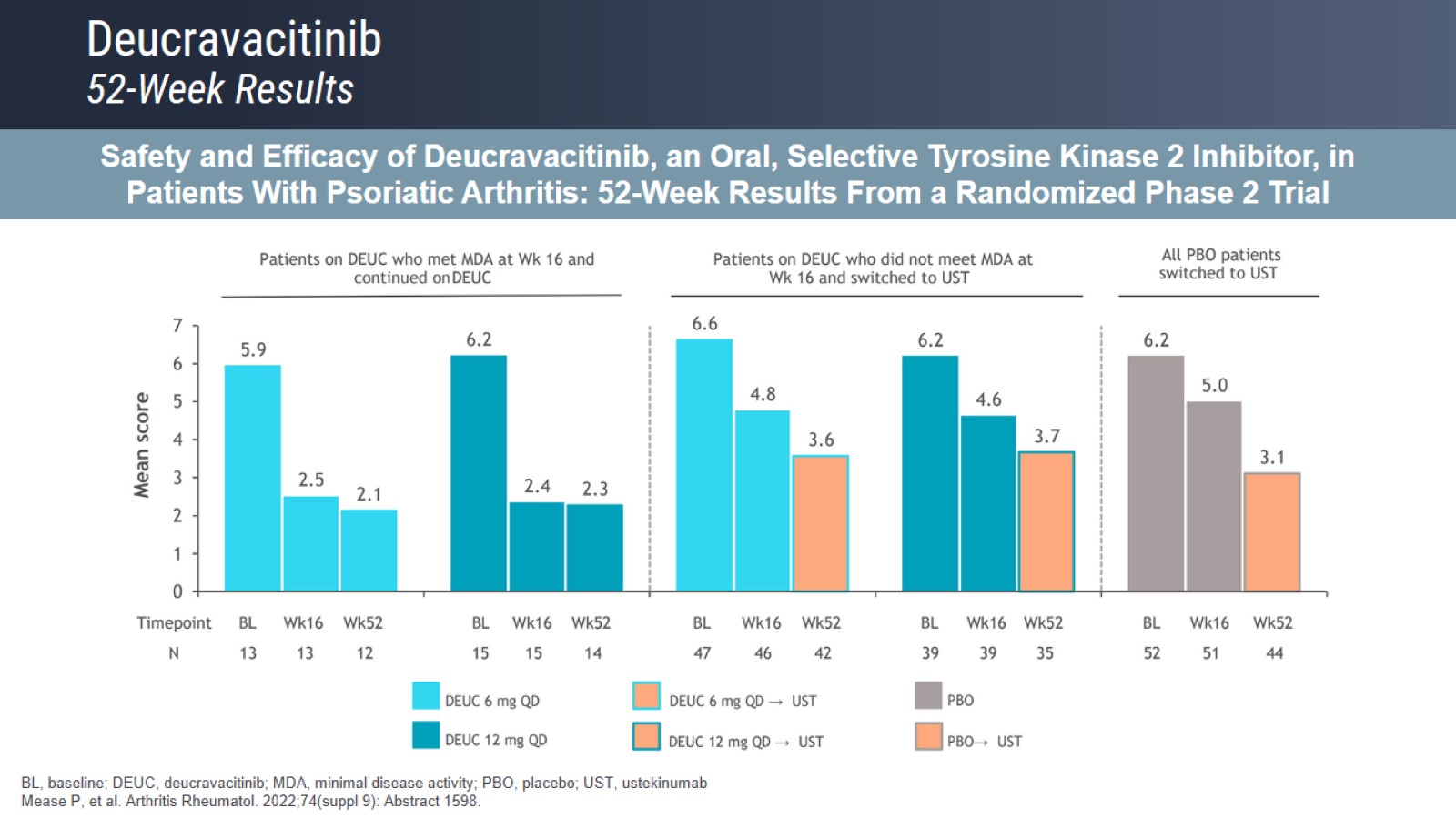 Deucravacitinib52-Week Results
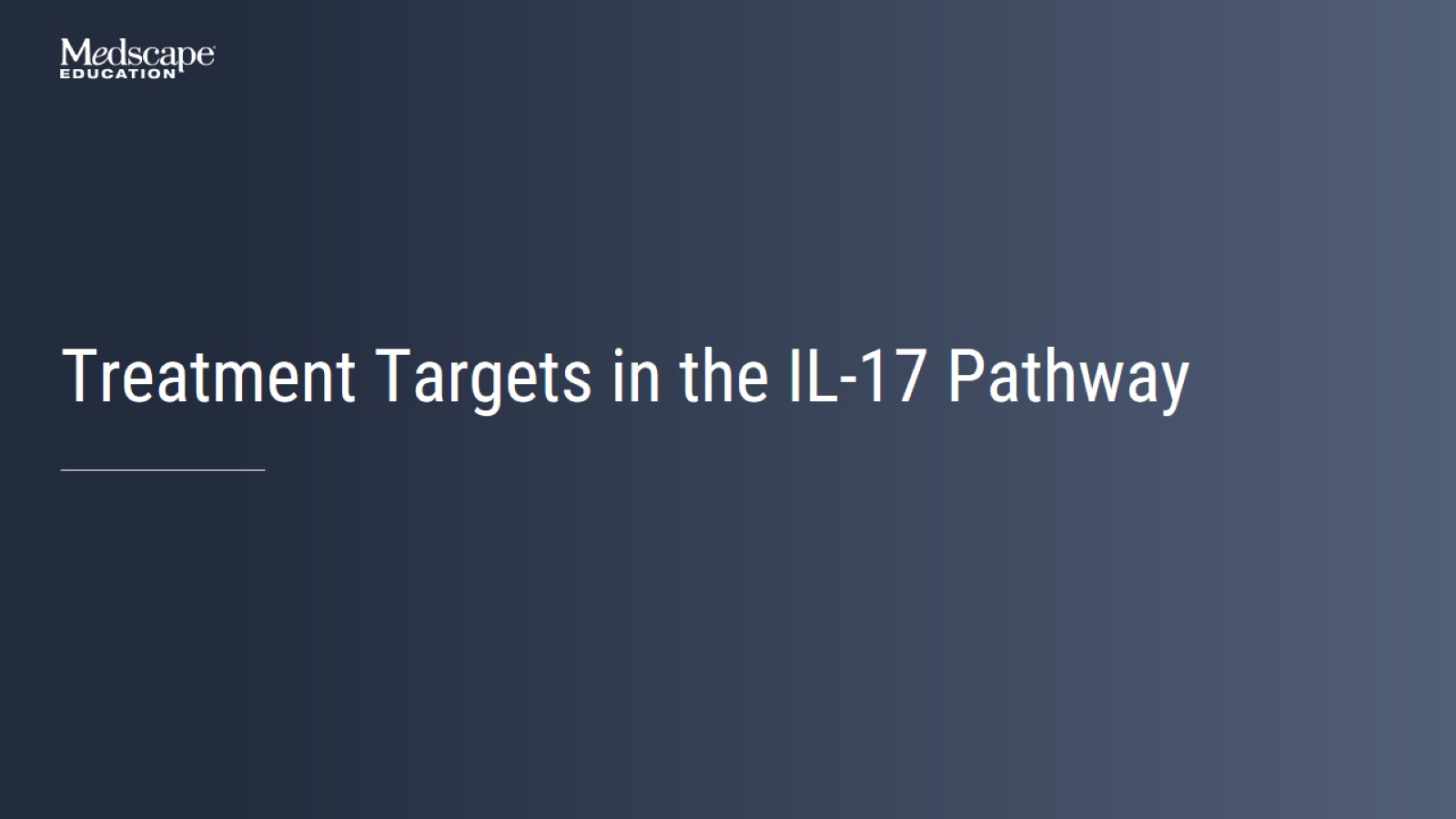 Treatment Targets in the IL-17 Pathway
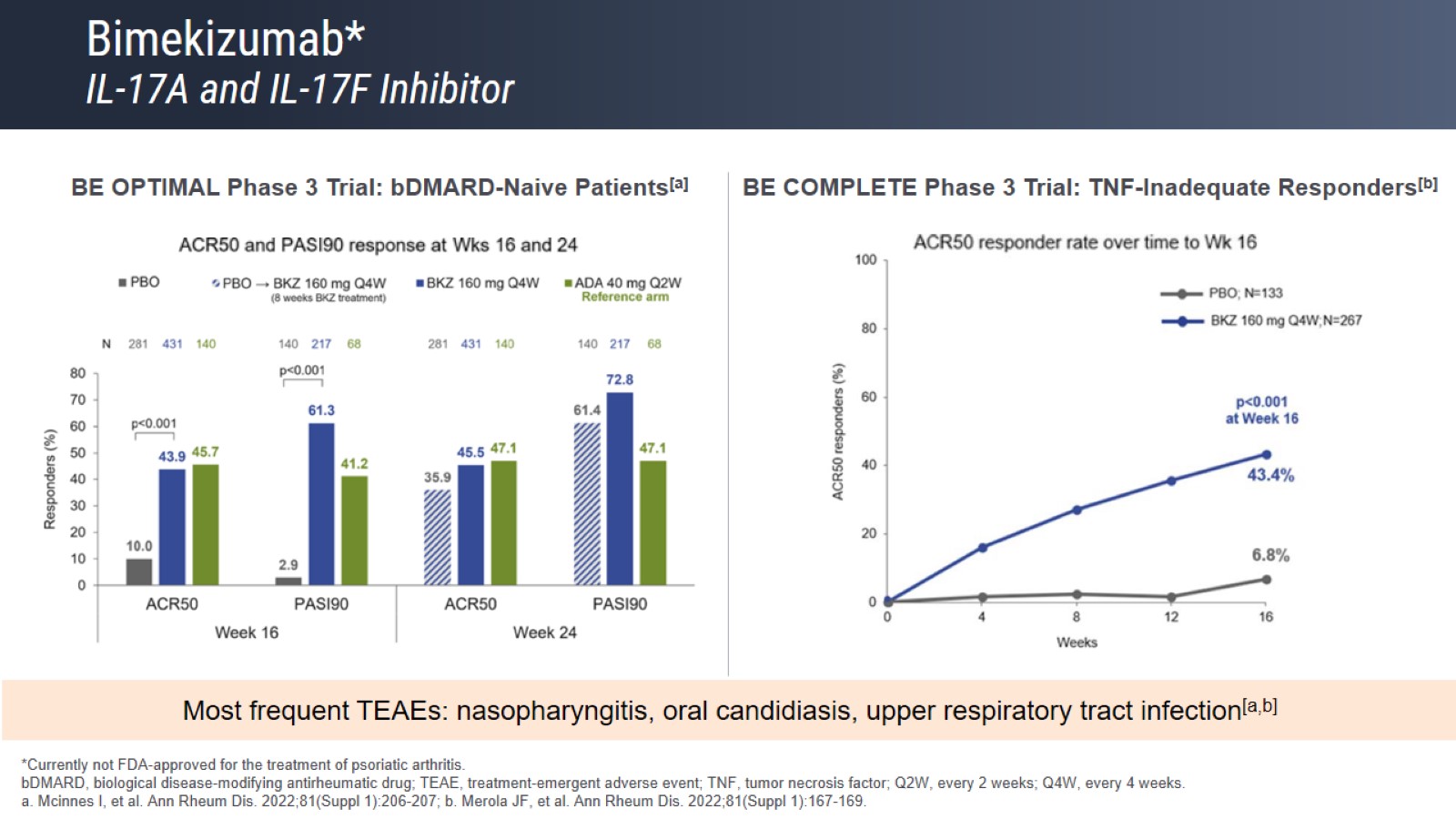 Bimekizumab*IL-17A and IL-17F Inhibitor
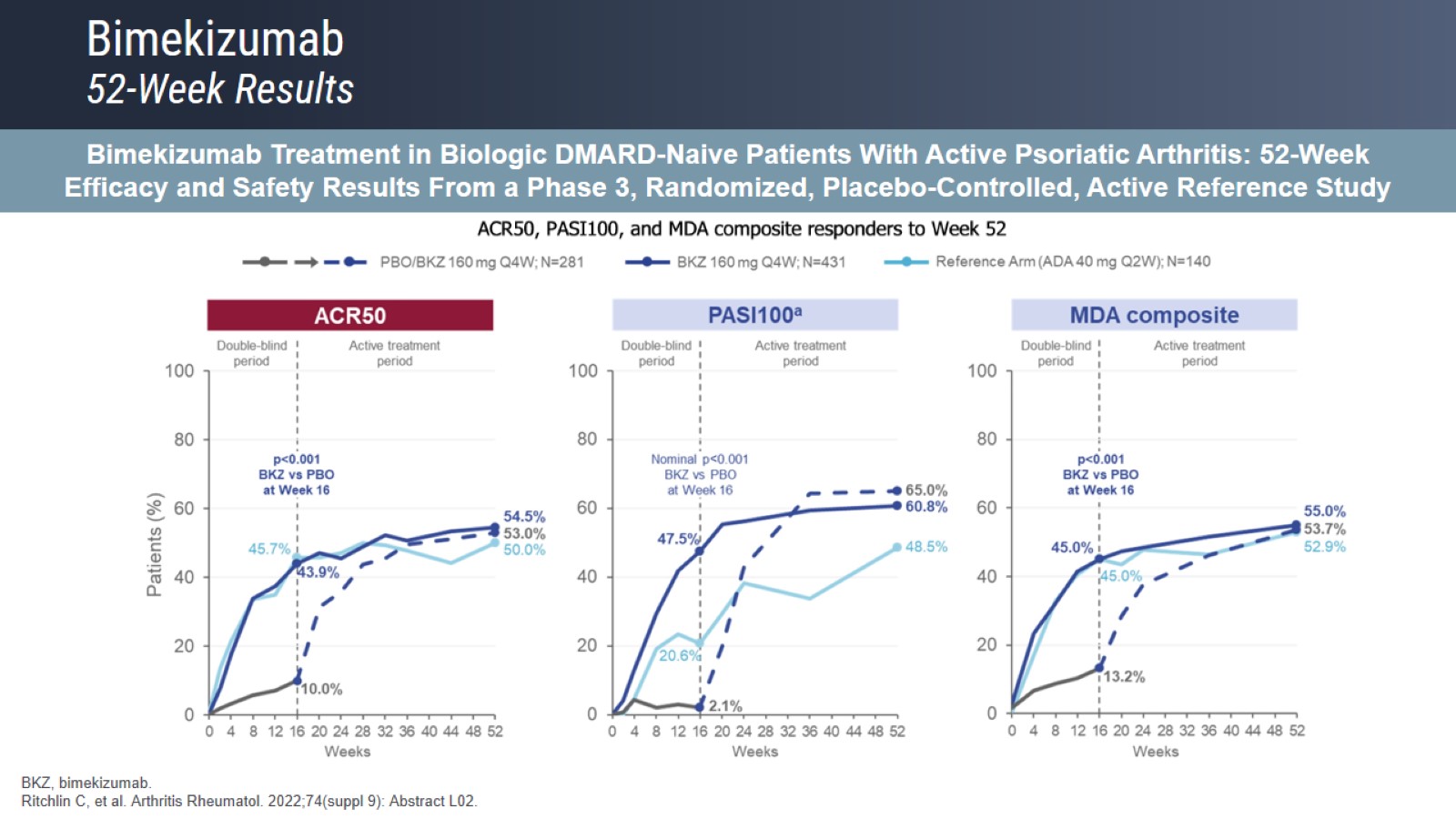 Bimekizumab52-Week Results
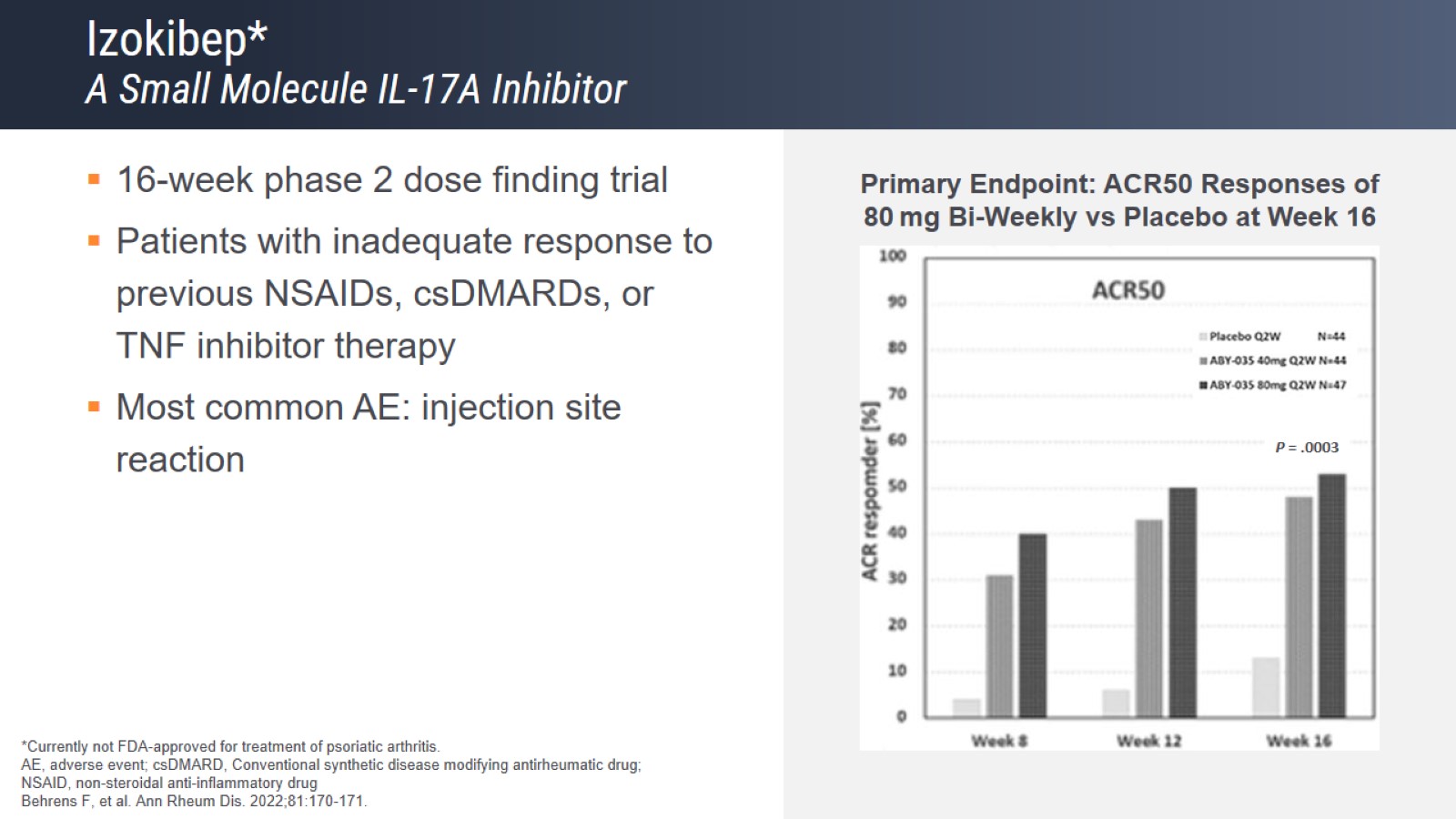 Izokibep*A Small Molecule IL-17A Inhibitor
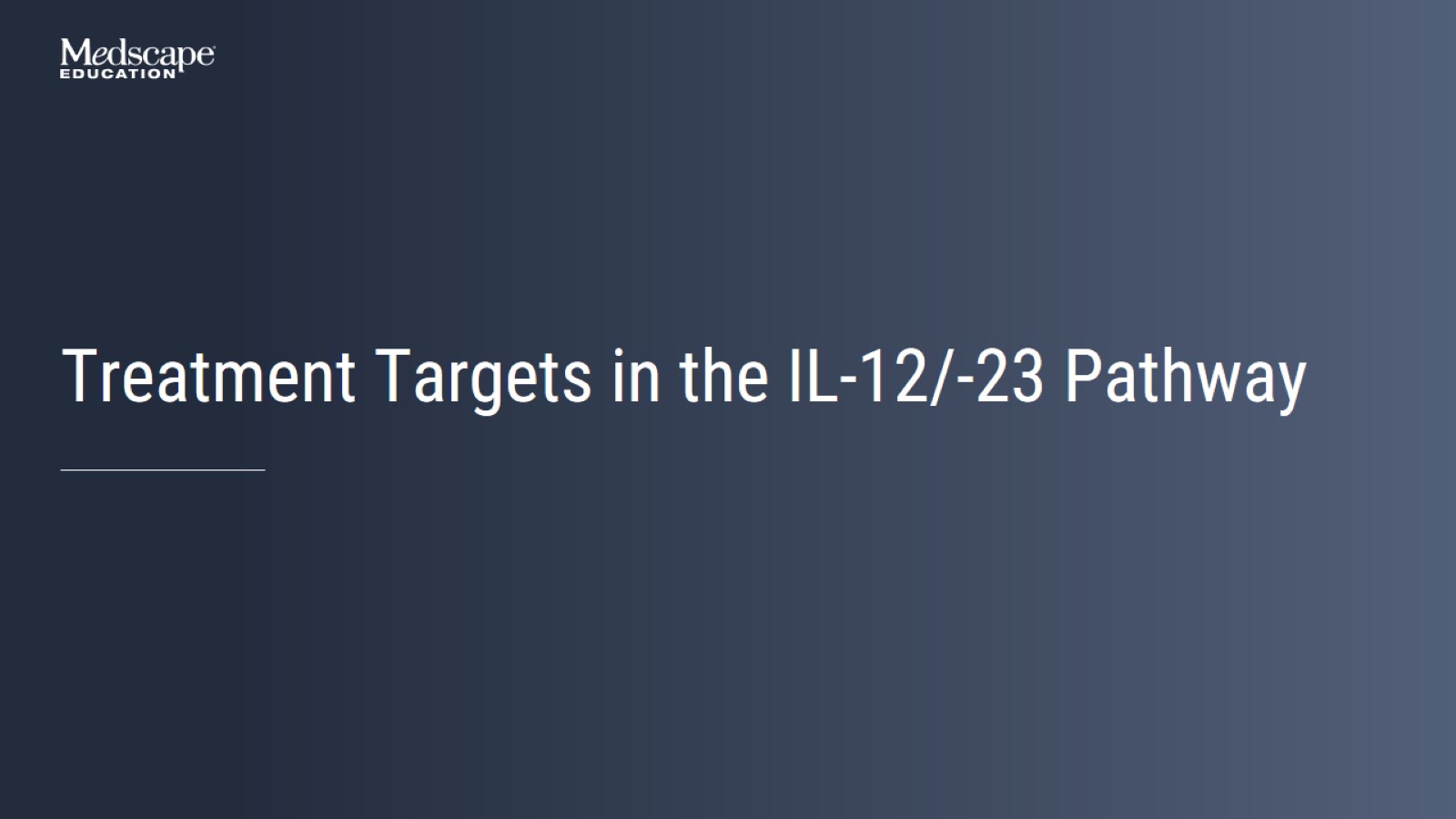 Treatment Targets in the IL-12/-23 Pathway
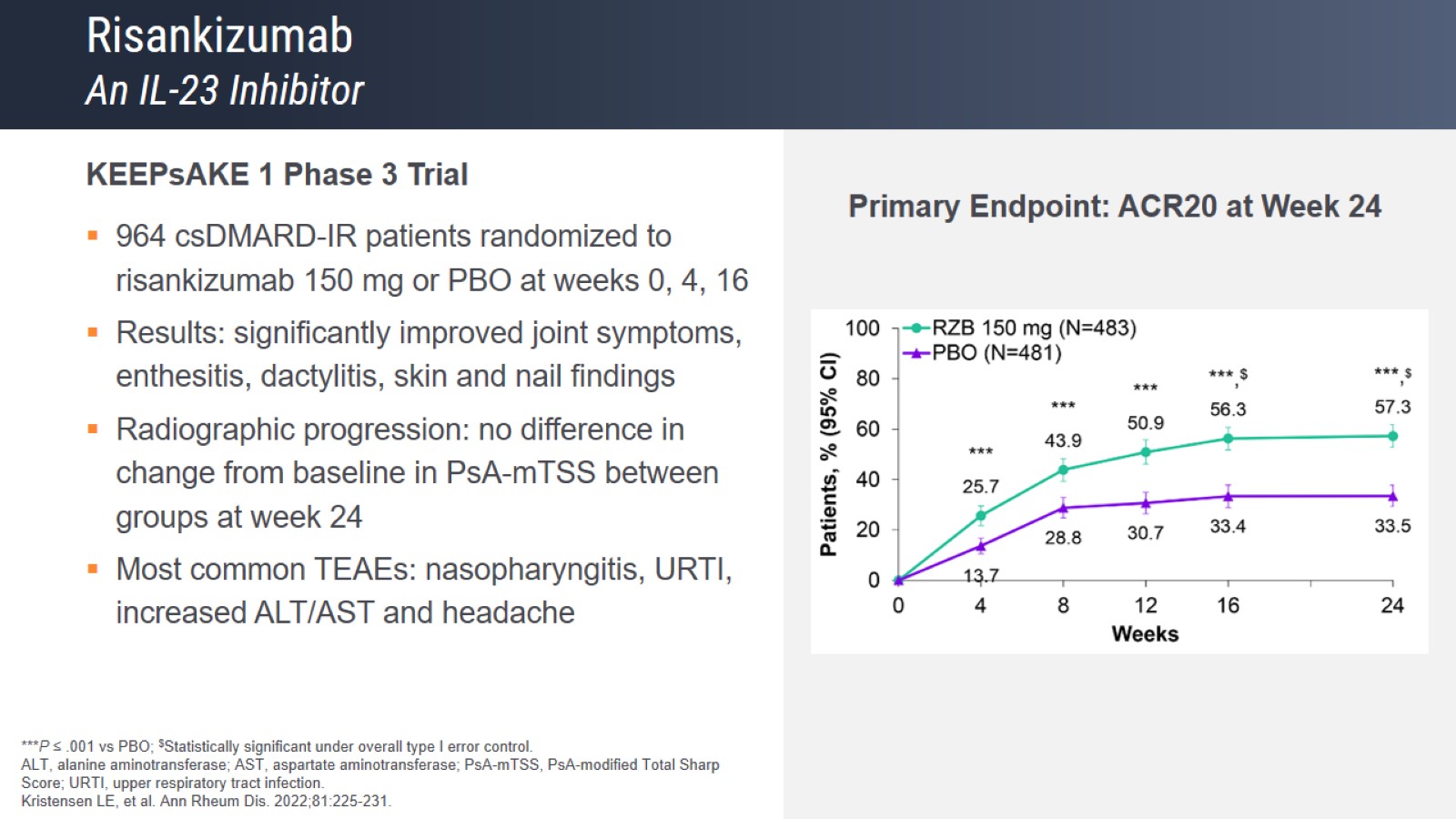 Risankizumab  An IL-23 Inhibitor
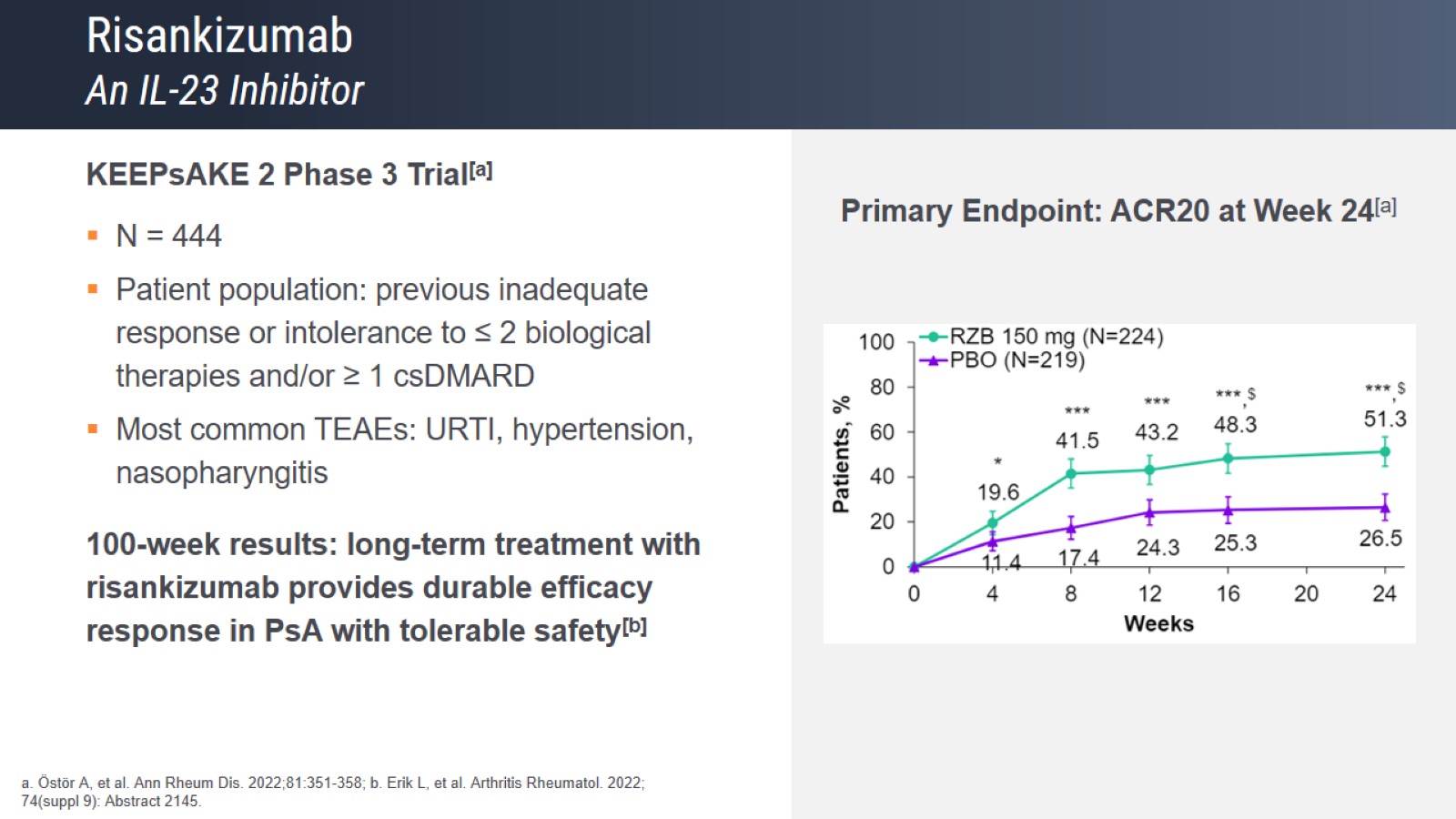 Risankizumab  An IL-23 Inhibitor
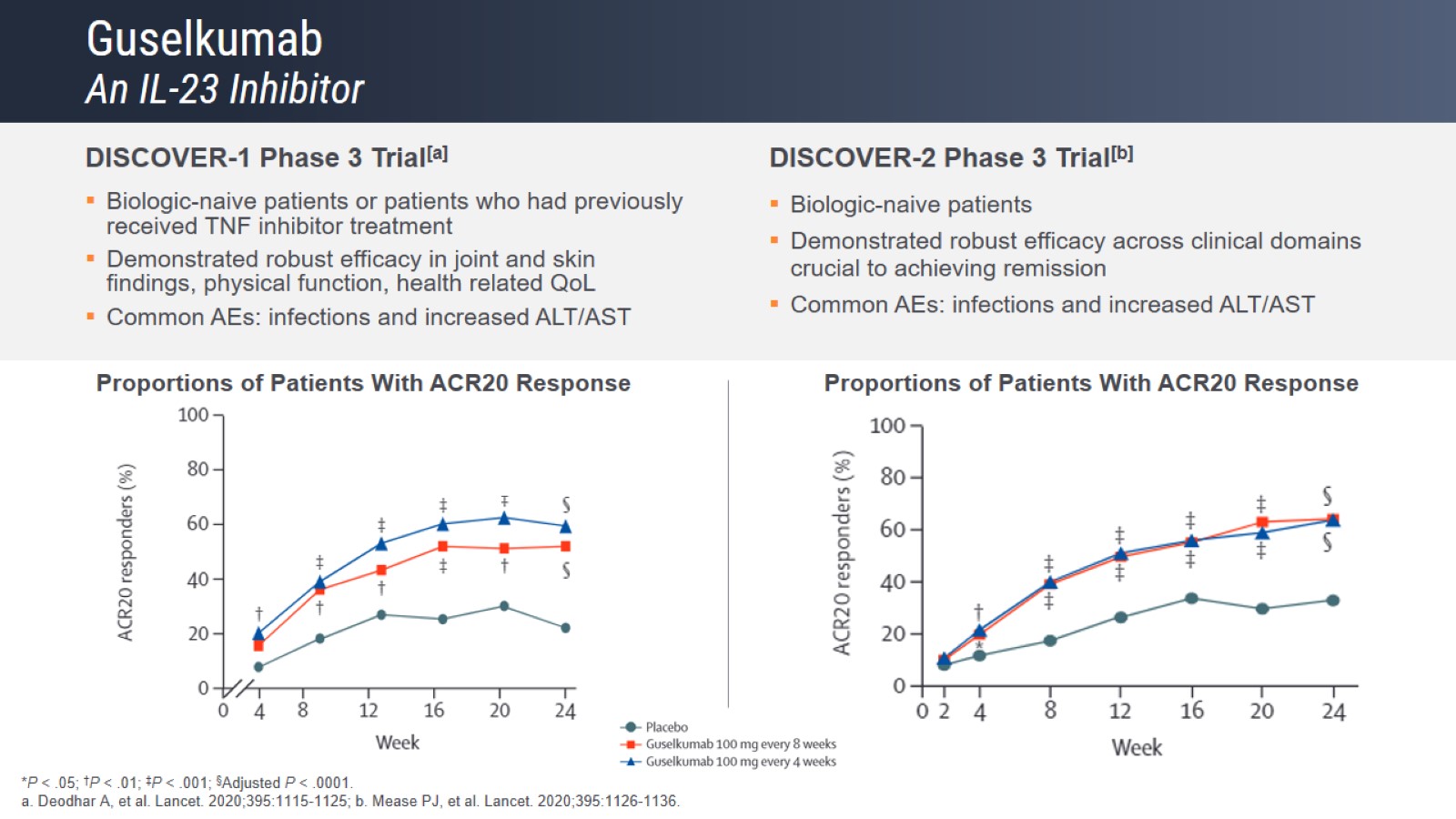 GuselkumabAn IL-23 Inhibitor
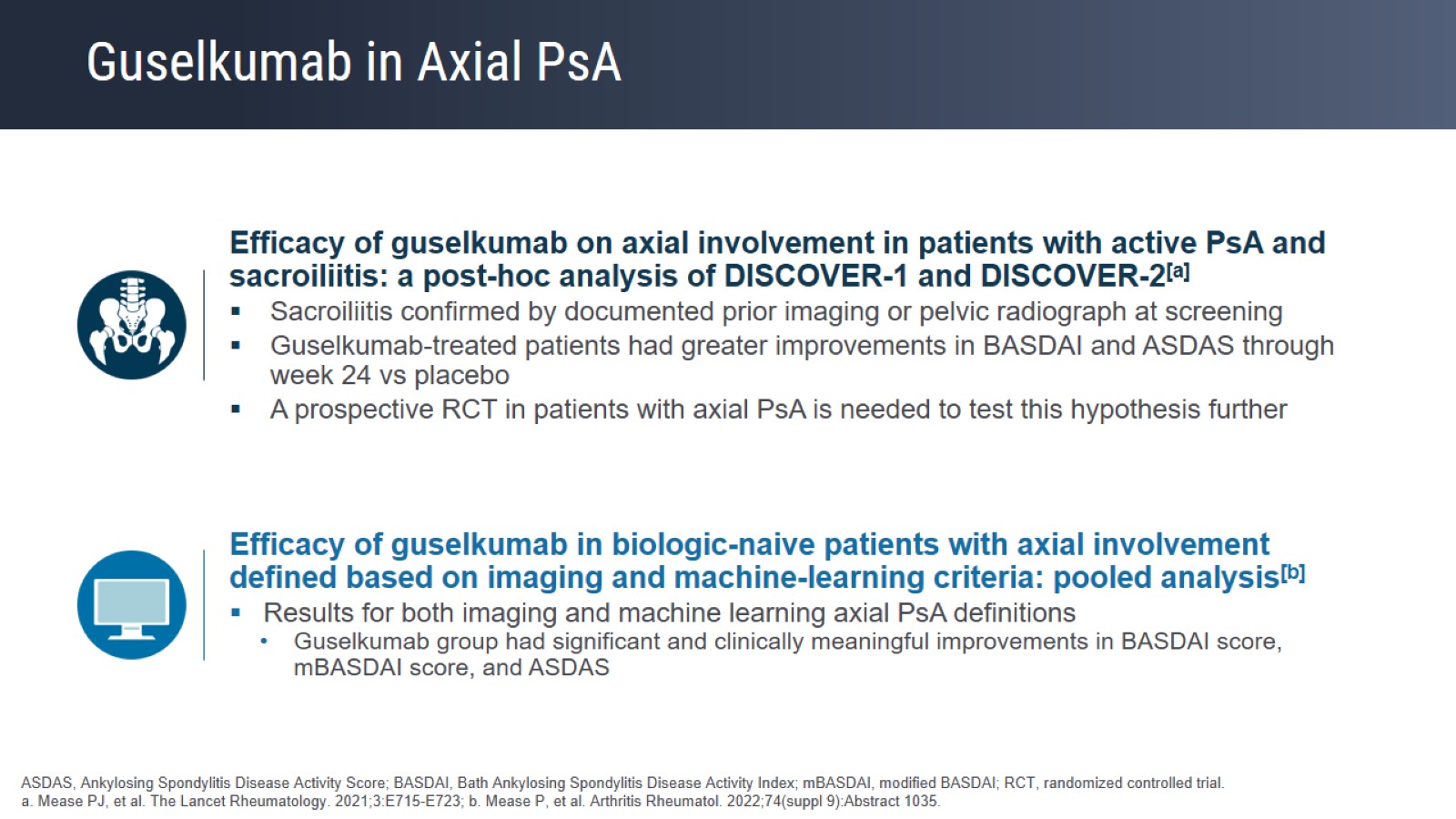 Guselkumab in Axial PsA
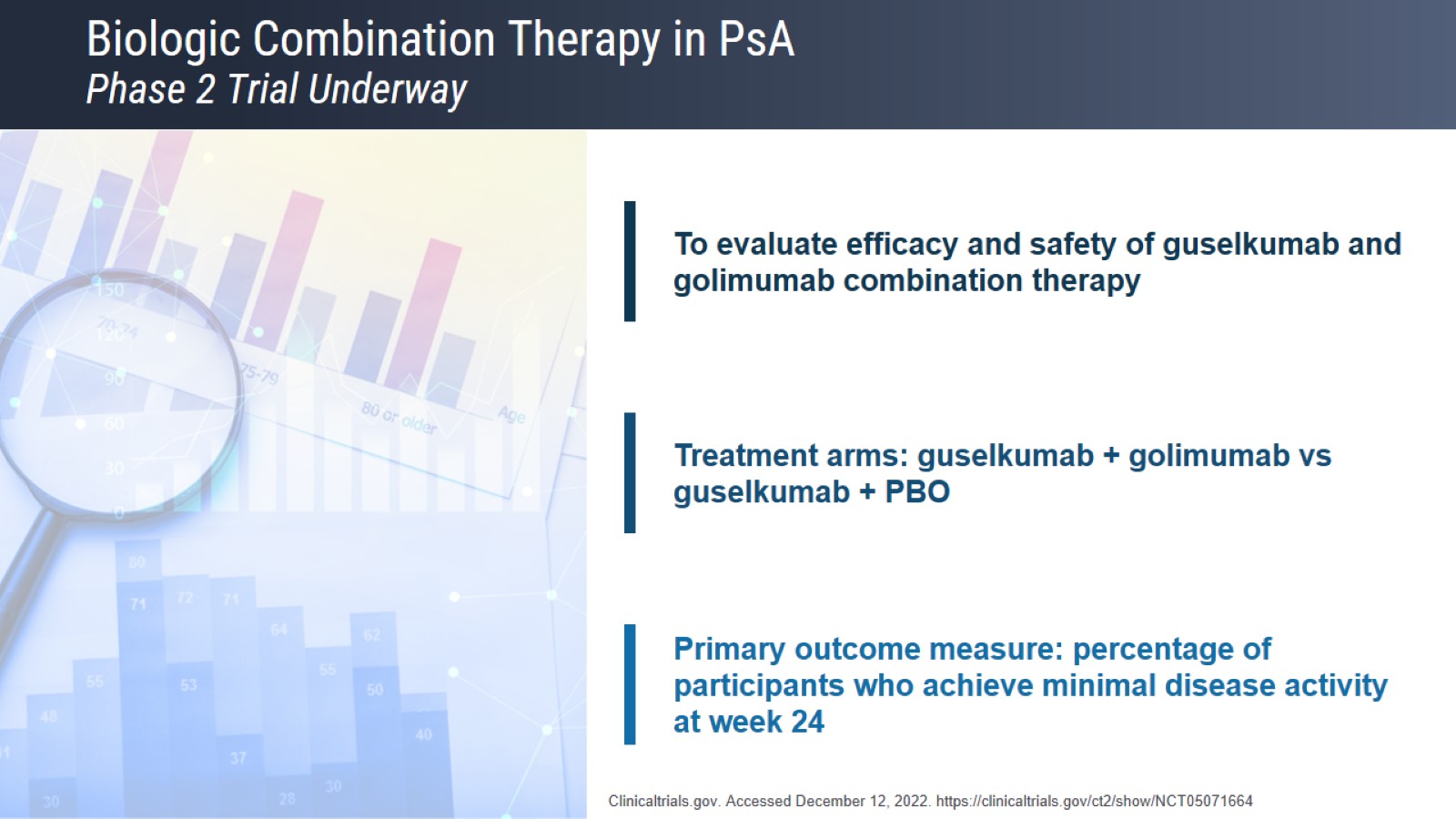 Biologic Combination Therapy in PsAPhase 2 Trial Underway
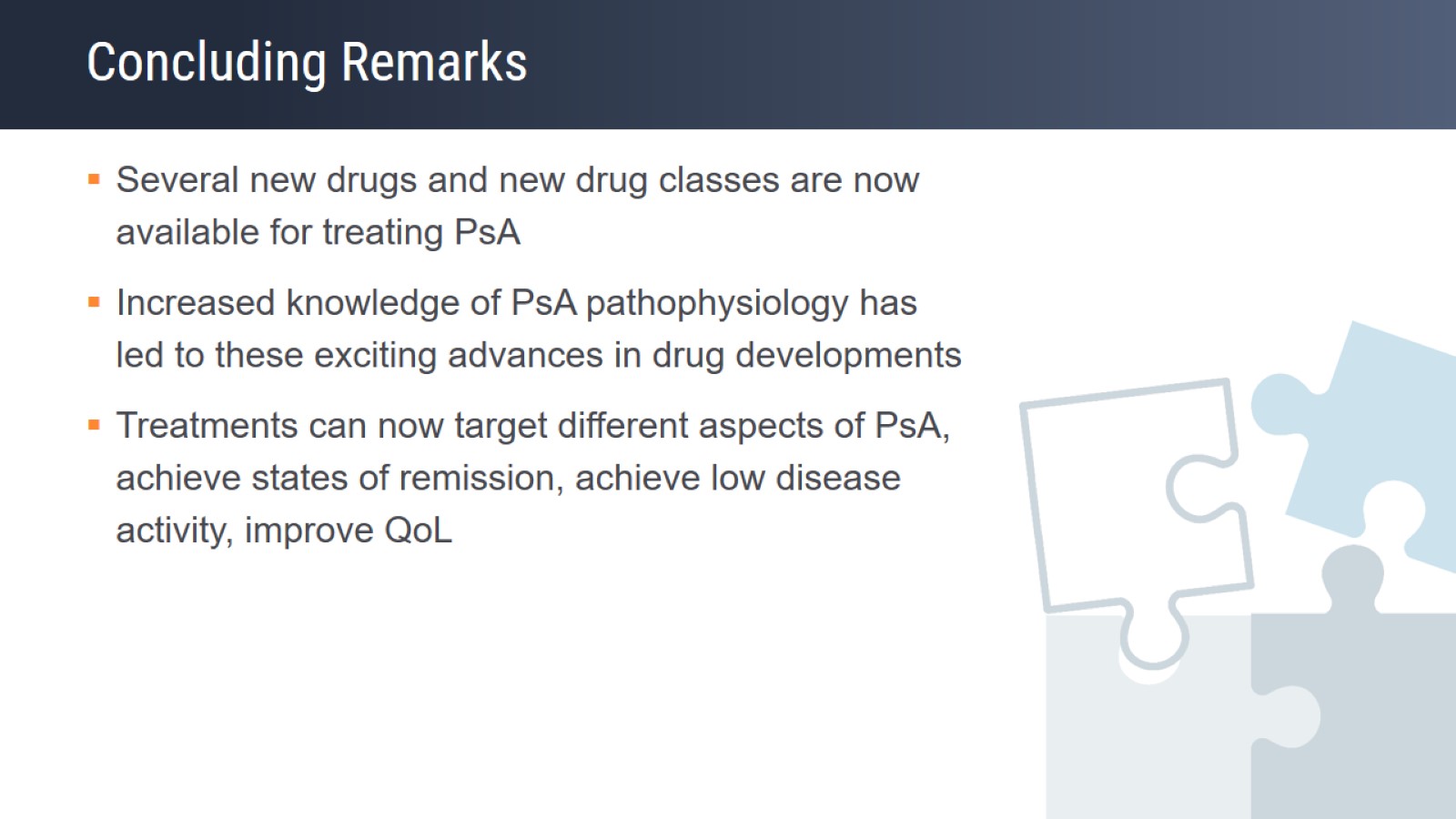 Concluding Remarks
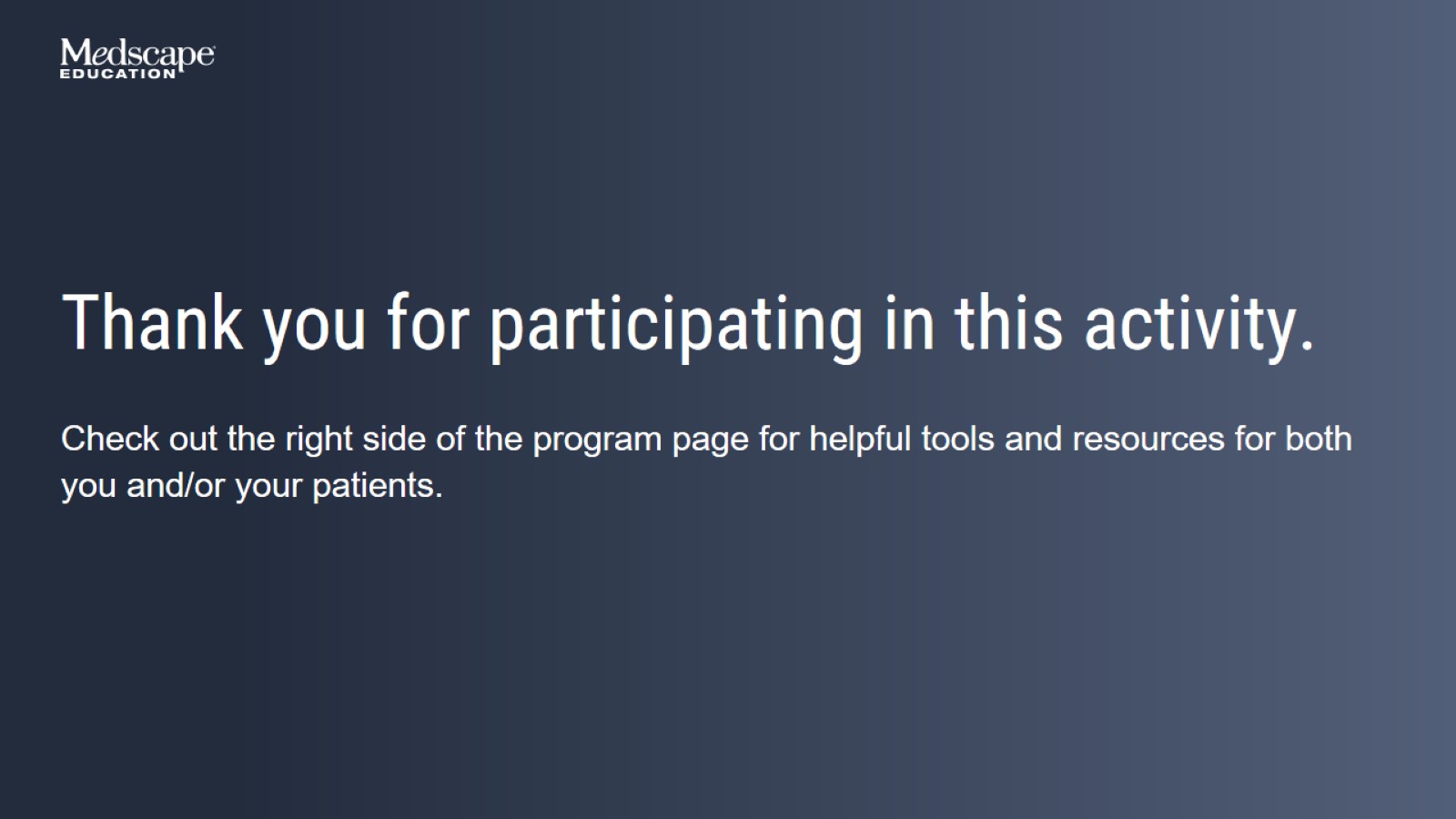